ÇALIŞMA HAYATINDA ESNEK ÇALIŞMA UYGULAMALARILütfi İNCİROĞLU Çalışma Genel Müdür YardımcısıKASIM-2015
Çalışma Hayatı İstatistikleri
Çalışma yaşındaki (15-64) nüfus 51 milyon
Türkiye'de işyeri sayısı: 1 milyon 611 bin ve % 99 u KOBİ 
Çalışan sayısı: 26 milyon ve % 84’ü KOBİ’lerde çalışıyor.
Çalışanların % 54 Lise altı, % 10,5 Lise ve Meslek Lisesi mezunu
% 21,64 Yüksek-öğretimli.
Çalışanların %30 kadın %70’i erkek
İşsizlik oranı %10
Genç işsizlik oranı %19
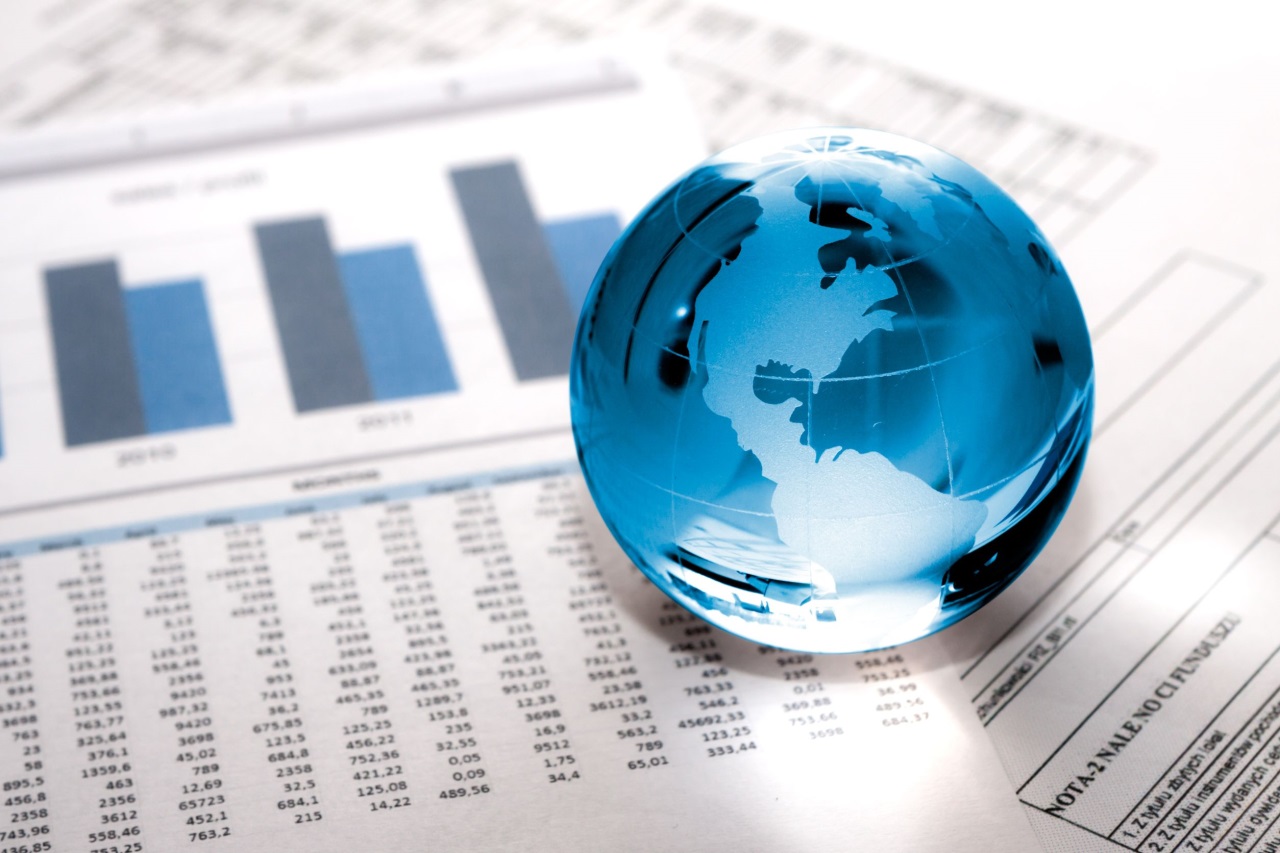 2
Çalışma Hayatında Esneklik
Çalışma hayatında esneklik; hızla küreselleşen dünyada değişik ekonomik ve sosyal şartlara, hızla gelişen teknolojiye ve uluslararası rekabet şartlarına işletmelerin ayak uydurabilmesi için sosyal tarafların çalışma tür ve koşullarını istedikleri gibi belirleyebilme serbestîsidir.
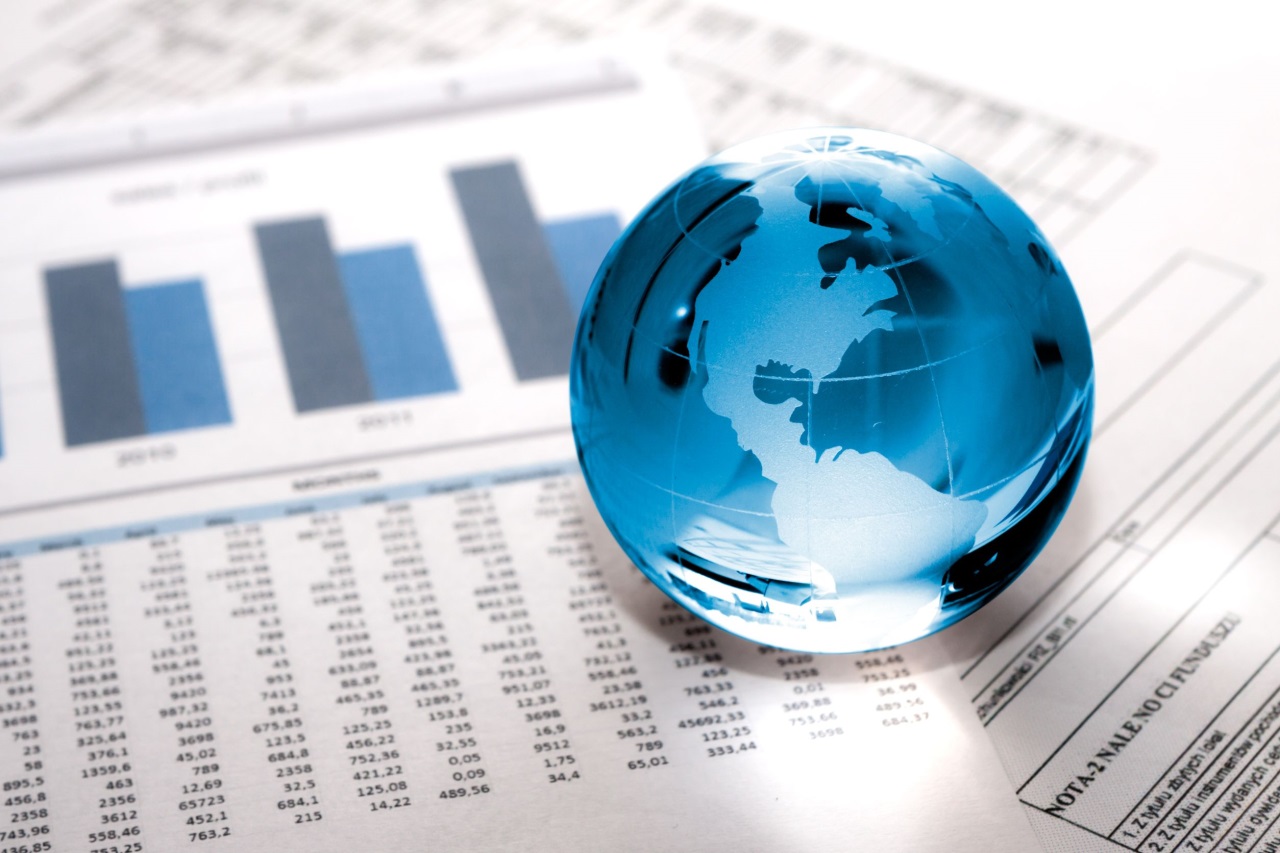 3
Esnekliğin Ortaya Çıkış Nedenleri
Yüksek İşsizlik ve Ekonomik Yapısal Değişim 

Küreselleşme ve Artan Rekabet 

Teknolojik İlerleme 

İşgücü Yapısındaki Değişim
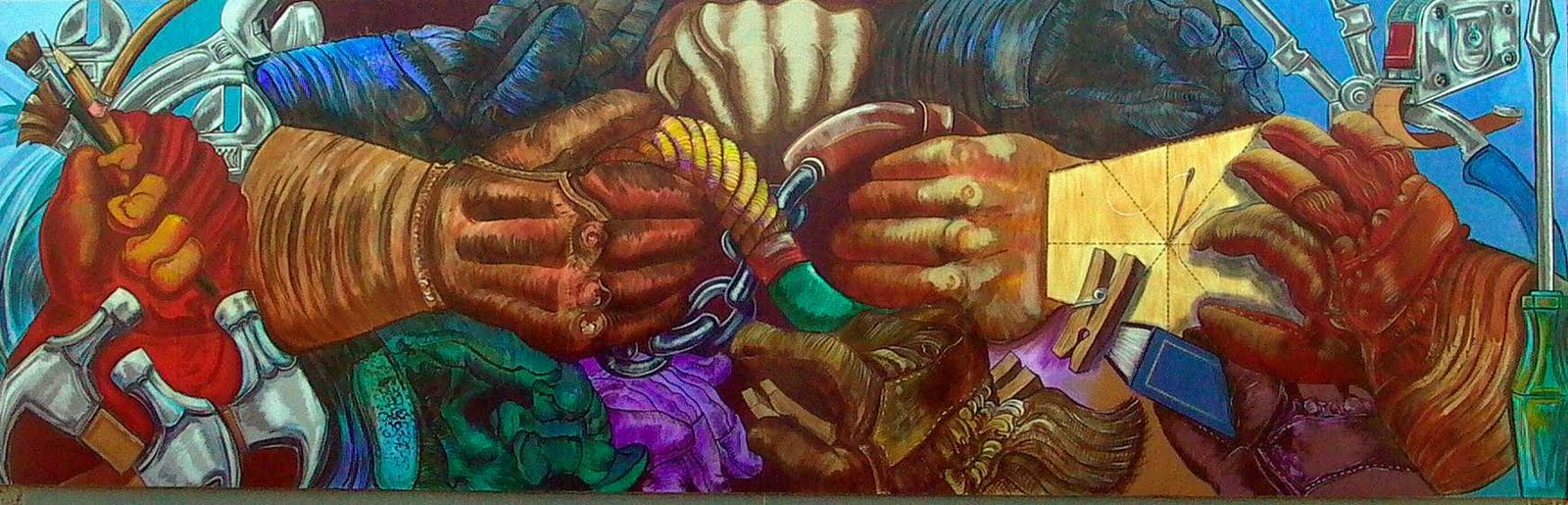 4
Türkiye’de Esneklik Verileri
Türkiye’de kısmî süreli çalışma oranları oldukça düşük seviyelerdedir. 
Toplam istihdam içinde kısmî süreli çalışanların oranı 2006 yılında %7,6 seviyesinde iken, Eurostat verilerine göre 2013‘de erkeklerde %12,8; kadınlarda ise 25,3’tür. 
Esasen bu oranın daha yüksek olduğu tahmin edilmektedir. Ancak kayıt dışı istihdamın yüksek olması sebebiyle sağlıklı bir analiz yapmak mümkün değildir.
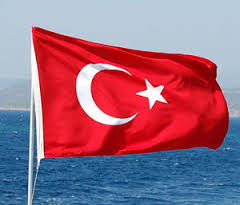 Avrupa Birliği ve Esneklik
27’de Tam Süreli ve Kısmi Süreli İstihdam
AB
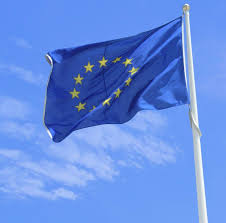 6
Avrupa Birliği ve Esneklik
Esnek çalışma sözleşmeleriyle çalışan kadınların oranı %31,4 iken, erkeklerin oranı %7,8’dir.

 Diğer bir ifadeyle, her 3 kadından biri kısmi süreli sözleşmelerle çalışmaktadır.
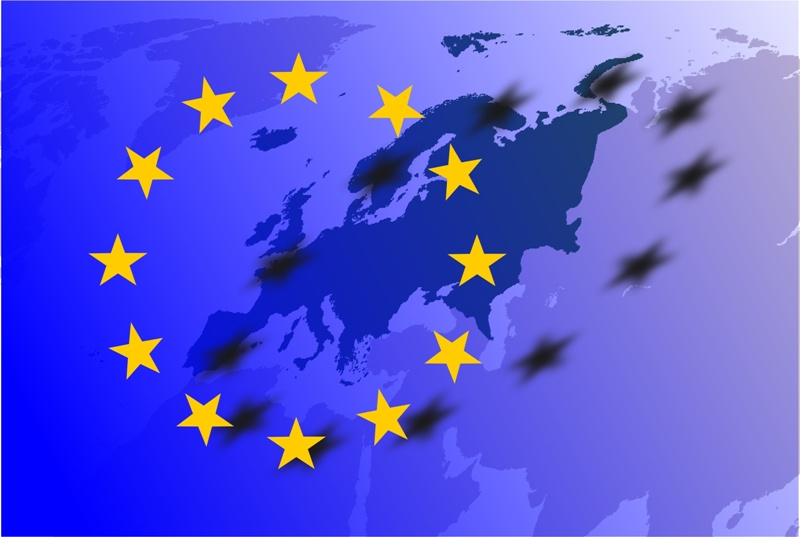 7
Hollanda da Esnek Çalışma Oranları
Hollanda’da 20 yılı aşkın bir süredir, «esneklik ile güvenceyi» birleştirmeyi amaçlayan bir istihdam stratejisi uygulanmaktadır. 

Hollanda işgücü piyasasında özellikle kadınların istihdam oranı ile dikkat çekmektedir. 

2009 yılında ülkedeki 15–64 yaş arasındaki toplam istihdamın yüzde 48,3’ü kısmi süreli işlerden oluşmaktadır. 

Ülkedeki her iki çalışandan biri, kısmi süreli işte çalışmaktadır. Kısmi süreli erkek çalışanların toplam erkek istihdamına oranı 2009 yılında 24,9’a çıkmıştır.
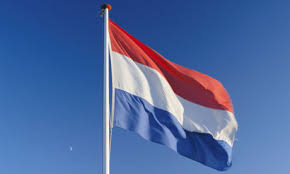 8
Hollanda da Kadınların Esnek Çalışma Oranları
Kadınların kısmi süreli istihdamının ulaştığı boyut bakımından durum daha çarpıcıdır. Kısmi süreli işlerde çalışan kadınların kadın istihdamı içindeki payı 2009 yılında yüzde 75,8’e ulaşmıştır.
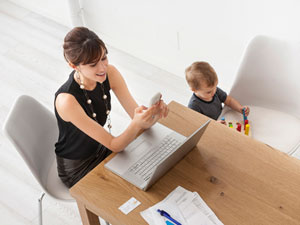 9
İş Kanununda Yer Alan Esnek Çalışma Düzenlemeleri
4857 sayılı İş Kanununda;
Belirli süreli çalışma, 
Kısmi süreli çalışma, 
Çağrı üzerine çalışma, 
Geçici iş ilişkisi, 
Denkleştirme, 
Telafi çalışması ve kısa çalışma gibi esnek çalışma uygulamaları düzenlenmiştir.
10
İş Kanununda Yer Alan Esnek Çalışma Düzenlemeleri
4857 sayılı İş Kanunu’nun “iş sözleşmesinin türü ve çalışma biçimlerini belirleme serbestîsi” başlıklı m.9’da; işçi ve işveren tarafının, Kanunun getirdiği sınırlamalar saklı kalmak şartıyla, iş sözleşmesini kendi ihtiyaçlarına uygun türde düzenleyebilecekleri hüküm altına alınmıştır.
11
İş Kanununda Yer Alan Esnek Çalışma Düzenlemeleri
Yine aynı madde kapsamında “İş sözleşmeleri belirli veya belirsiz süreli yapılır. Bu sözleşmeler çalışma biçimleri bakımından tam süreli veya kısmî süreli yahut deneme süreli ya da diğer türde oluşturulabilir” denilerek iş sözleşmelerinin süre ve çalışma biçimi açısından ne şekilde düzenleneceği taraflara bırakılmıştır (İşKm.9/2).
12
İş Kanununda Yer Alan Esnek Çalışma Düzenlemeleri
Belirli Süreli İş Sözleşmesi-1 
4857 sayılı İş Kanunu m.11’de, işçi ve işveren arasındaki iş ilişkisinin bir süreye bağlı olmaksızın kurulduğu hallerde sözleşmenin belirsiz süreli iş sözleşmesi olduğu düzenlenmiştir. 

Belirli süreli işlerde veya belli bir işin tamamlanması veya belirli bir olgunun ortaya çıkması gibi objektif koşullara bağlı olarak işveren ile işçi arasında yazılı şekilde yapılan iş sözleşmesi belirli süreli iş sözleşmesidir”(İşK. m.11/1).
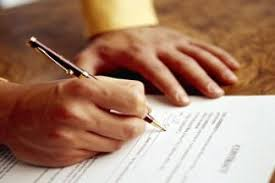 13
İş Kanununda Yer Alan Esnek Çalışma Düzenlemeleri
Taraflar arasında belirli süreli iş sözleşmesinin kurulabilmesi için sözleşmenin süresinin belli olarak kurulmasının yanında objektif koşulların varlığı da aranacaktır. 
Örneğin, belirli süreli iş sözleşmeleri esaslı bir nedene dayanmaksızın birden fazla üst üste, yani zincirleme şekilde yapılamaz. 
Aksi takdirde bu sözleşmeler başlangıçtan itibaren belirsiz süreli olarak kabul edilecektir.
14
İş Kanununda Yer Alan Esnek Çalışma Düzenlemeleri
Belirli süreli iş sözleşmeleri, bazı işverenlerce işçiye ödenmesi gereken ihbar ve kıdem tazminatlarından kaçınmak amacıyla yapıldıklarında hakkın kötüye kullanılması durumu söz konusu olacağından, bu gibi hallerde belirli süreli zincirleme iş sözleşmeleri belirsiz süreli iş sözleşmelerine dönüşecektir.
15
Esnek Çalışma Biçimleri
Kısmî Süreli Çalışma-1
Esnek çalışma uygulamalarının en eski ve en yaygın biçimlerinden birisi de kısmi süreli çalışmadır. 
ILO’nun 1994 yılında kabul ettiği 175 sayılı Kısmi Süreli Çalışma Sözleşmesine ve 182 sayılı Kısmi Süreli Çalışma Tavsiye Kararına göre kısmî süreli çalışma normal çalışma süresinden az, sürekli/düzenli olan ve gönüllü olarak yapılan çalışmadır.
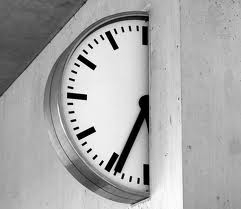 16
Esnek Çalışma Biçimleri
Kısmî Süreli Çalışma-2
Kısmi süreli çalışmadan bahsedebilmek için bir işçinin çalıştığı işyerindeki normal çalışma süresinden daha az, kısa süreli ve belirli süreli çalışmadan farklı biçimde sürekli ve işçinin kendi tercihi neticesinde gönüllü olarak çalışıyor olması gerekmektedir. 

Buna göre tam süreli çalışan emsal işçinin haftalık çalışma süresi 45 saat ise 30 saate kadar haftalık çalışma süresine sahip olan işçilerin kısmi süreli iş sözleşmesine göre istihdam edildikleri kabul edilecektir.
17
İş Kanununda Yer Alan Esnek Çalışma Düzenlemeleri
Çağrı Üzerine Çalışma-1
İş Kanunu m.14’de, kısmi süreli iş sözleşmelerinin özel bir biçimi olan çağrı üzerine çalışma düzenlenmiştir. 

Çağrı üzerine çalışma; yazılı sözleşme ile işçinin yapmayı üstlendiği işle ilgili olarak kendisine ihtiyaç duyulması halinde iş görme ediminin yerine getirileceğinin kararlaştırıldığı iş ilişkisidir.
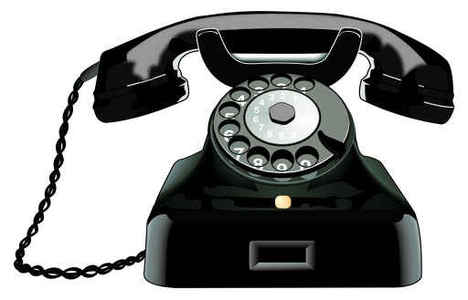 18
İş Kanununda Yer Alan Esnek Çalışma Düzenlemeleri
Geçici İş İlişkisi -1
İş Kanunu kapsamında düzenlenen geçici iş ilişkisi, bir işveren, devir sırasında yazılı rızasını almak suretiyle bir işçiyi; holding bünyesi içinde veya aynı şirketler topluluğuna bağlı başka bir işyerinde veya yapmakta olduğu işe benzer işlerde çalıştırılması koşuluyla başka bir işverene iş görme edimini yerine getirmek üzere geçici olarak devrettiğinde gerçekleşmiş olur (İşK m.7/1).
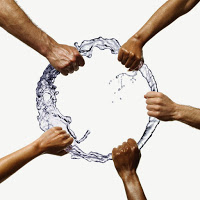 19
İş Kanununda Yer Alan Esnek Çalışma Düzenlemeleri
Kısa çalışma
4447 sayılı İşsizlik Sigortası Kanunu m.Ek-2’de, Kısa Çalışma ve Kısa Çalışma Ödeneği düzenlenmiştir. 
Yapılan düzenlemeye göre, “Genel ekonomik, sektörel veya bölgesel kriz ile zorlayıcı sebeplerle işyerindeki haftalık çalışma sürelerinin geçici olarak önemli ölçüde azaltılması veya işyerinde faaliyetin tamamen veya kısmen geçici olarak durdurulması hallerinde, işyerinde üç ayı aşmamak üzere kısa çalışma yapılabilir”
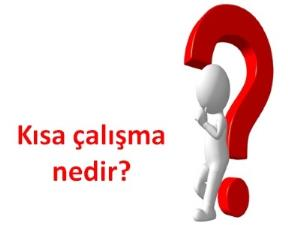 20
İş Kanununda Yer Almayan Esnek Çalışma Biçimleri
Uygulamada tele çalışma ve evden çalışma olarak bilinen ve uygulanan çalışma türlerinin ülkemizde yasal altyapısı mevcut değildir.

İçinde bulunduğumuz bilgi çağının sağladığı kolaylıklar, çalışma hayatında köklü değişiklikler meydana getirmiştir.

Günümüzde işçinin merkezi işyerine bağımlılığı azalmıştır.
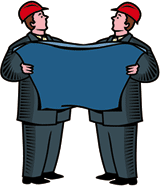 21
İş Kanununda Yer Almayan Esnek Çalışma Biçimleri
Hızlı teknolojik gelişim çalışanları merkezi işyeri dışında uzakta çalışmaya sevk etmiştir.
Uzaktan çalışmanın ortaya çıkışı özellikle bilgisayar teknolojisinin ve haberleşme ağlarının gelişimi ile olmuştur. 
Özellikle  uzaktan çalışma; bilgisayar-elektronik, bankacılık, sigorta, haberleşme, basın-yayın ve ticaret sektöründe görülmektedir. 
Ayrıca internet ağının ve mobil telefon kullanımının artması uzaktan çalışmayı daha da gerekli kılmıştır.
22
İş Kanununda Yer Almayan Esnek Çalışma Biçimleri
Uzaktan çalışma
Uzaktan çalışma; işverenin belirlediği mal veya hizmeti üretmek amacıyla, işçinin işyeri ve işverenin denetimi dışında, iş edimini yerine getirdiği yazılı sözleşmeye dayalı iş ilişkisidir.
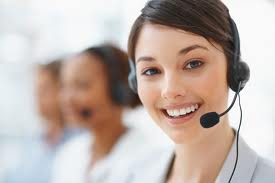 23
SONUÇ
Türkiye’de esnek çalışma biçimlerinin uygulanabilmesi işçi ve işveren kesiminin uzlaşmacı tavır içinde gerçekleştirecekleri bir sosyal diyaloga bağlıdır.
24
TEŞEKKÜR EDERİM
25